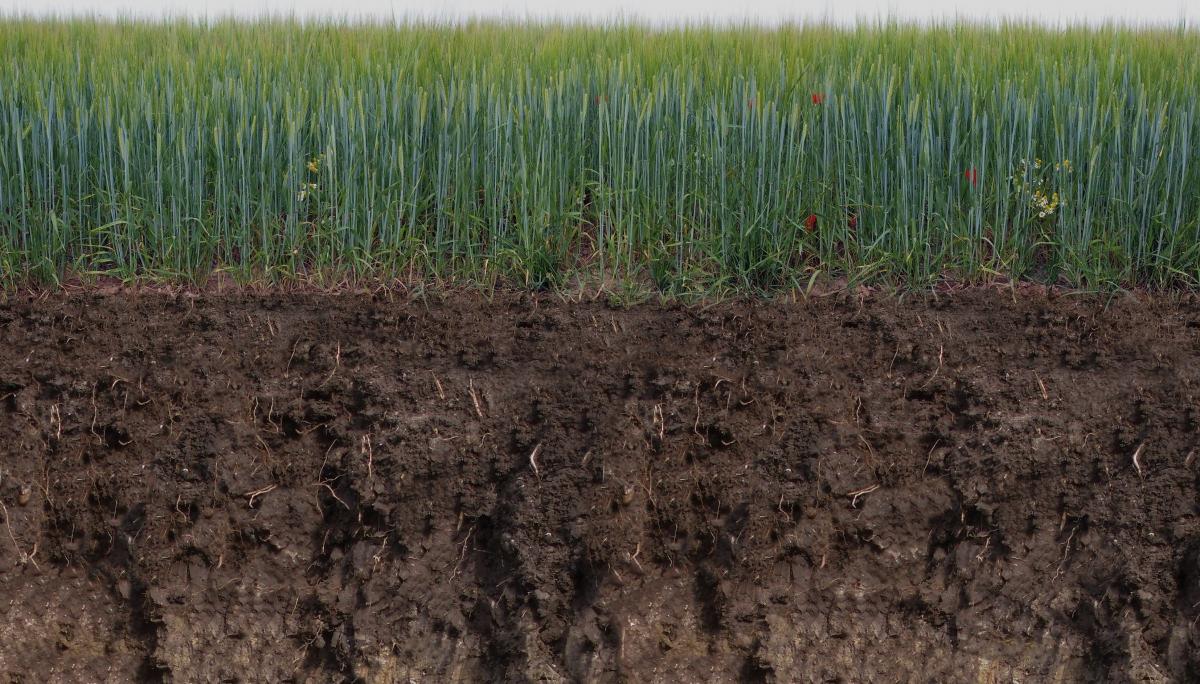 EGOS and process.c
CS 4411
Spring 2020
Announcements
EGOS source code update
Cornell Undergraduate Research advertisements
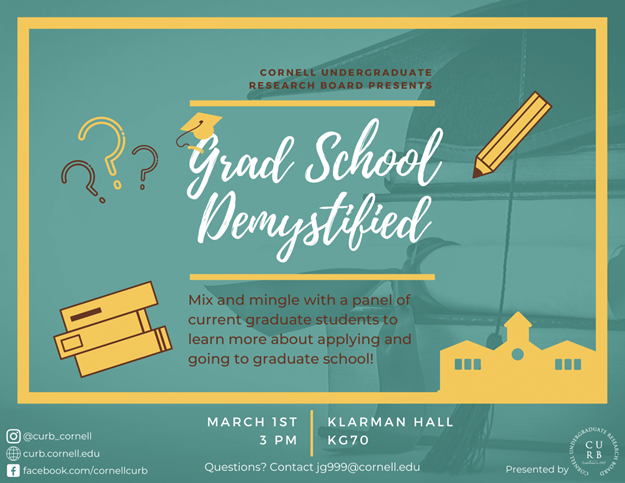 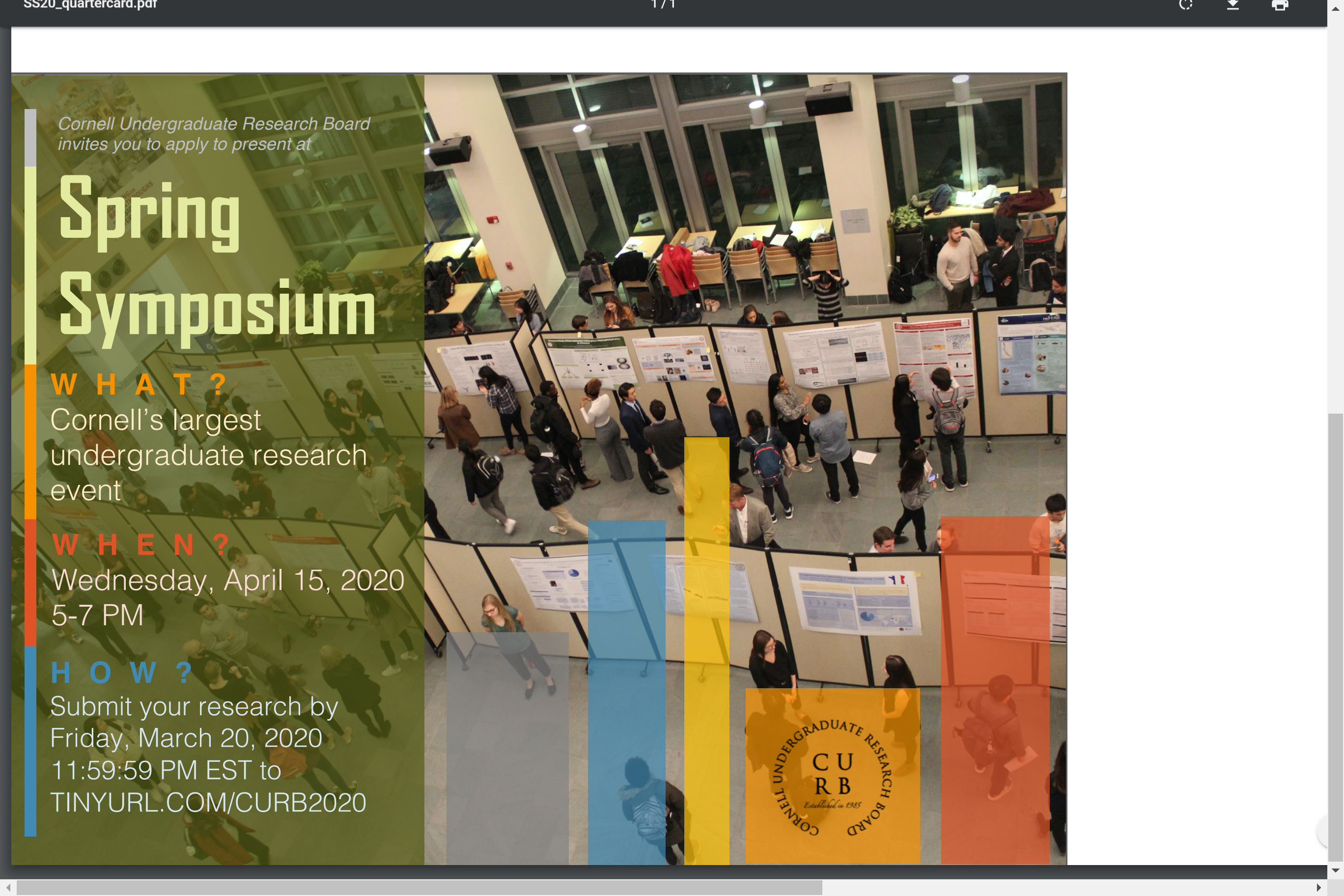 Outline for Today
EGOS Concepts
Kernel and user processes
Message passing
Process.c overview
EGOS: A Microkernel
User processes
OS services
shell
Block server
BFS
Dir server
init
mt
User mode
Spawn server
Gate server
Ramfile server
TTY server
Kernel mode
Kernel processes
Message Passing
Processes communicate by sending messages
Most system calls are actually message request/reply pairs
shell
mt
send(spawn_request)
Spawn server
proc_create_uid()
send(spawn_reply)
I/O with Messages
Reading a file: standard example of “waiting for I/O”
Block server
user proc
req: read file
BFS
req: read block
req: read block
reply: block
reply: file
Disk server
reply: block
disk I/O
Message System Calls
int sys_send(gpid_t pid, enum msg_type mtype,     const void *msg, unsigned int size);
Send a message to process ID pid, with contents in buffer *msg of size size. Message type mtype is either REQUEST or REPLY.
int sys_recv(enum msg_type mtype, unsigned int     max_time, void *msg, unsigned int size, gpid_t    *src, unsigned int *uid);
Block and wait for a message of type mtype for at most max_time ms. The message will be placed in *msg, the sender’s process ID and user ID will be placed in *src and *uid
Message System Calls
int sys_rpc(gpid_t pid, const void *request,    unsigned int reqsize, void *reply,     unsigned int repsize);
Send a message to process pid and immediately block until a reply is received. The reply will be placed in *reply.
Outline for Today
EGOS Concepts
Kernel and user processes
Message passing
Process.c overview
Public Interface of process.c
gpid_t proc_create_uid(gpid_t owner, char *descr,     void (*fun)(void *), void *arg, unsigned int uid);
Creates a new process with parent owner, which will run function fun with argument arg. User ID 0 indicates root.
void proc_kill(gpid_t killer, gpid_t pid, int status);
Kills process pid, giving it exit status status, provided killer is allowed to kill that process.
void proc_dump();
Prints out status of all running processes – the ctrl-L command
Message Passing Functions
bool proc_recv(enum msg_type mtype, unsigned int     max_time, void *contents, unsigned int *psize,     gpid_t *psrc, unsigned int *puid);
Implements sys_recv(). Waits for a message to be delivered to one of this process’s “mailboxes”
bool proc_send(gpid_t src_pid, unsigned int     src_uid, gpid_t dst_pid, enum msg_type mtype,     const void *contents, unsigned int size);
Implements sys_send(). Can be called by the kernel in an interrupt handler, so not necessarily a send from the current process
Process.c Memory Management
Design decision: Don’t spend time allocating/freeing PCBs during normal execution
All PCBs statically allocated at boot time:static struct process proc_set[MAX_PROCS];
PCBs marked as “free” with state = PROC_FREE;
On proc_alloc(), grab a free PCB from the free list, zero it out
On proc_release(), mark PCB as free and return it to free list
Let’s Look at Some Code